KONSULTACJE SPOŁECZNE DOT. POŁĄCZENIA UL. BURACZANEJ I STRZELCÓW
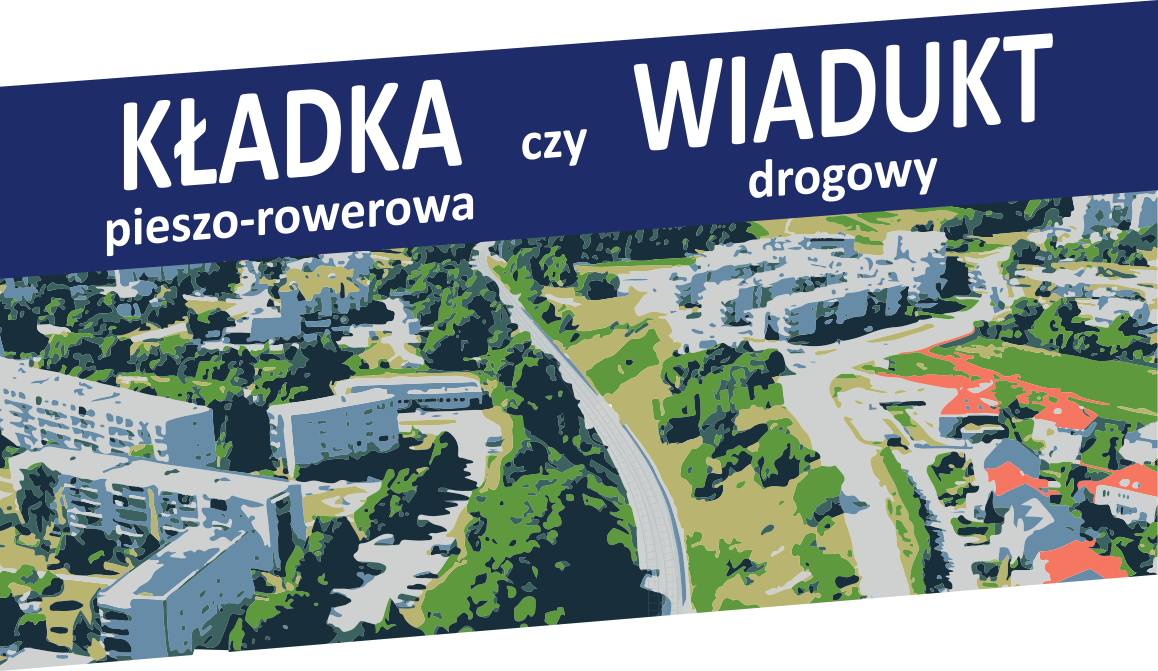 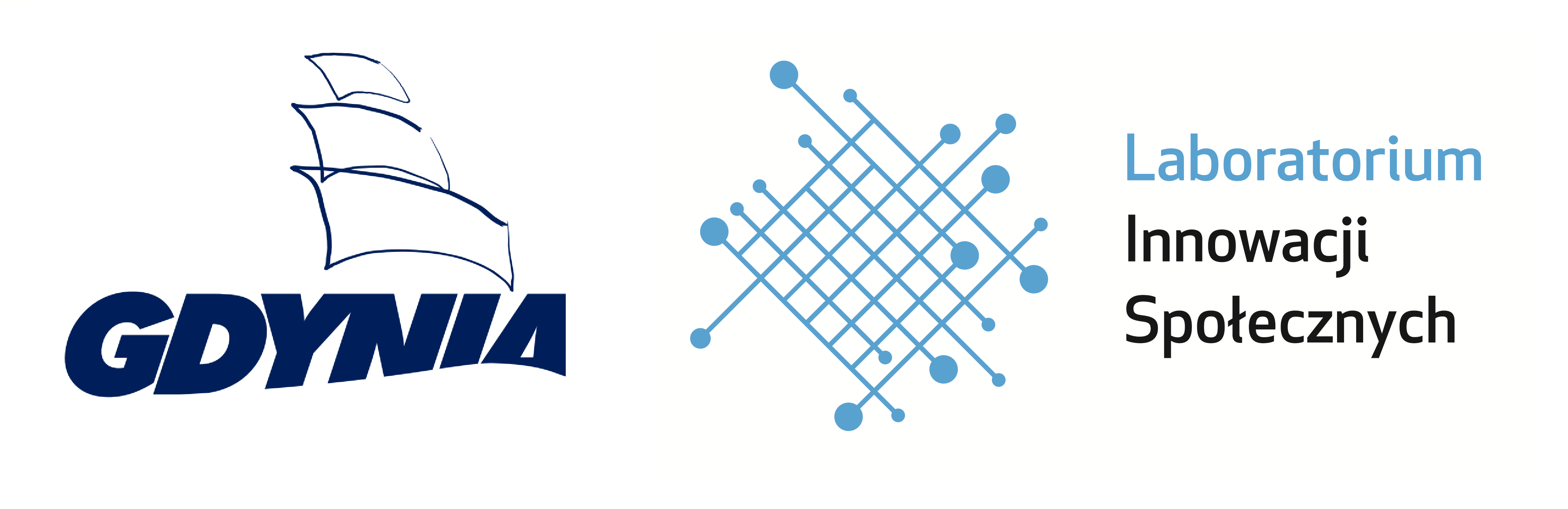 KOSZT WYKONANIA WARIANTÓW INWESTYCJI
Źródło: Na podstawie dwóch dialogów technicznych przeprowadzonych przez ZDiZ z dwoma podmiotami w okresie czerwiec-wrzesień 2018.
WIADUKT DROGOWY
KŁADKA PIESZO-ROWEROWA
KONSULTACJE SPOŁECZNE DOT. POŁĄCZENIA UL. BURACZANEJ I STRZELCÓW
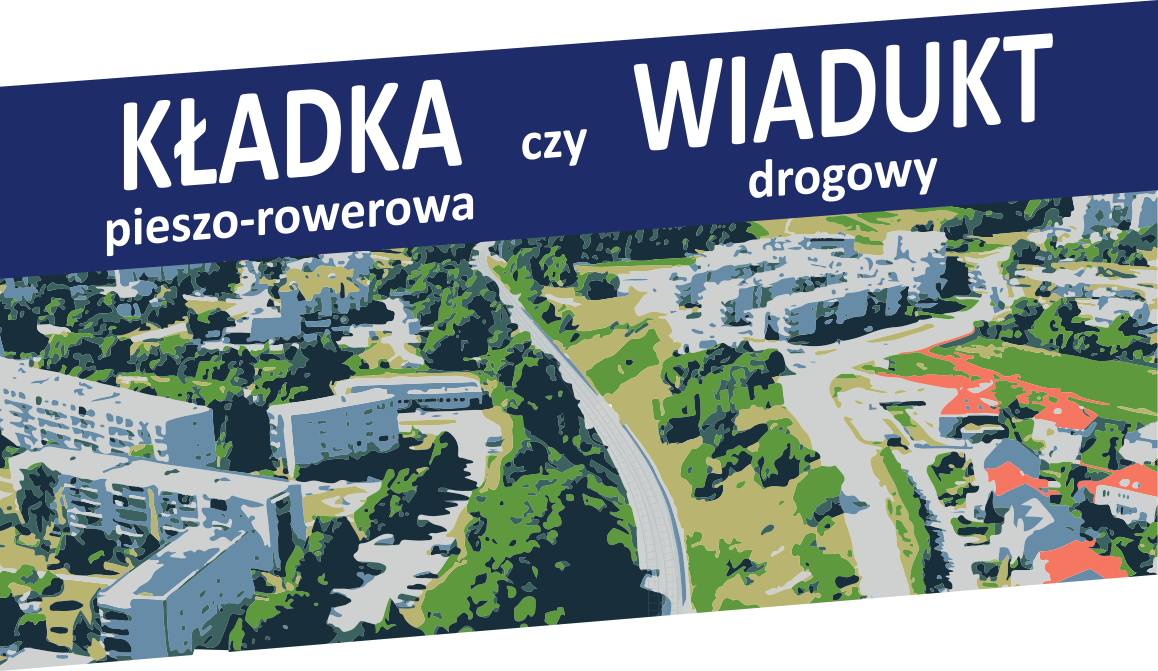 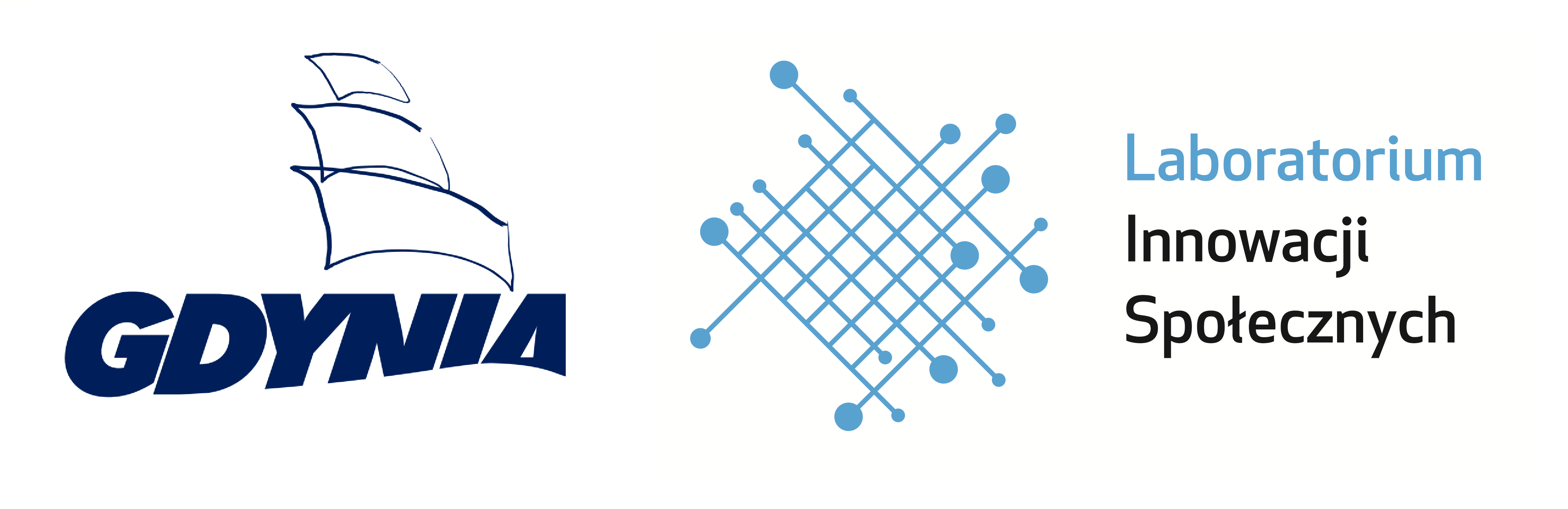